Geriatric Trauma
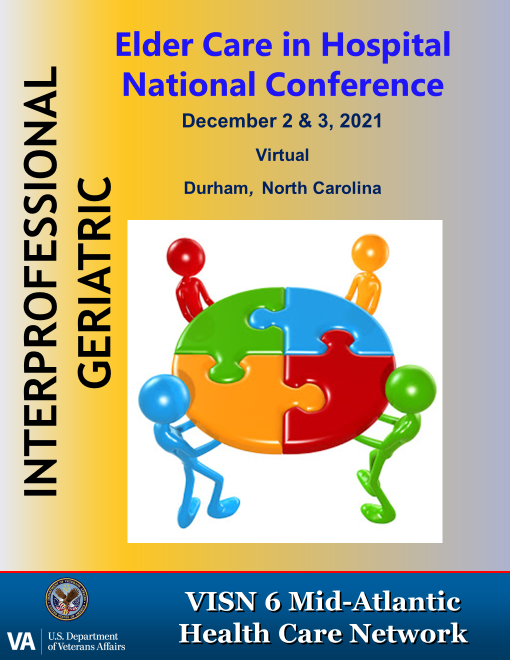 Luna Ragsdale, MD, MPH
Chief, Emergency Department
Durham VA Health Care System
December 2, 2021
Describe age-related anatomic and physiologic changes as a basis for assessment of the older adult trauma patient.

Describe mechanisms of injury associated with the older adult trauma patient.
Goals
Geriatric Trauma
Fifth leading cause of death

12% of all traumas

28% of all trauma deaths
Aschkenasy MT, Rothenhaus TC. Trauma and falls in the elderly. Emerg Med Clin North Am. 2006 May;24(2):413-32.
Different injury patterns

Results in a loss of functional reserve in most organ systems
Aging differences
[Speaker Notes: Geriatric patients have different injury patterns

Physiologic changes that occur with age affect patients in a number of ways, but generally results in a loss of functional reserve in most organ systems.]
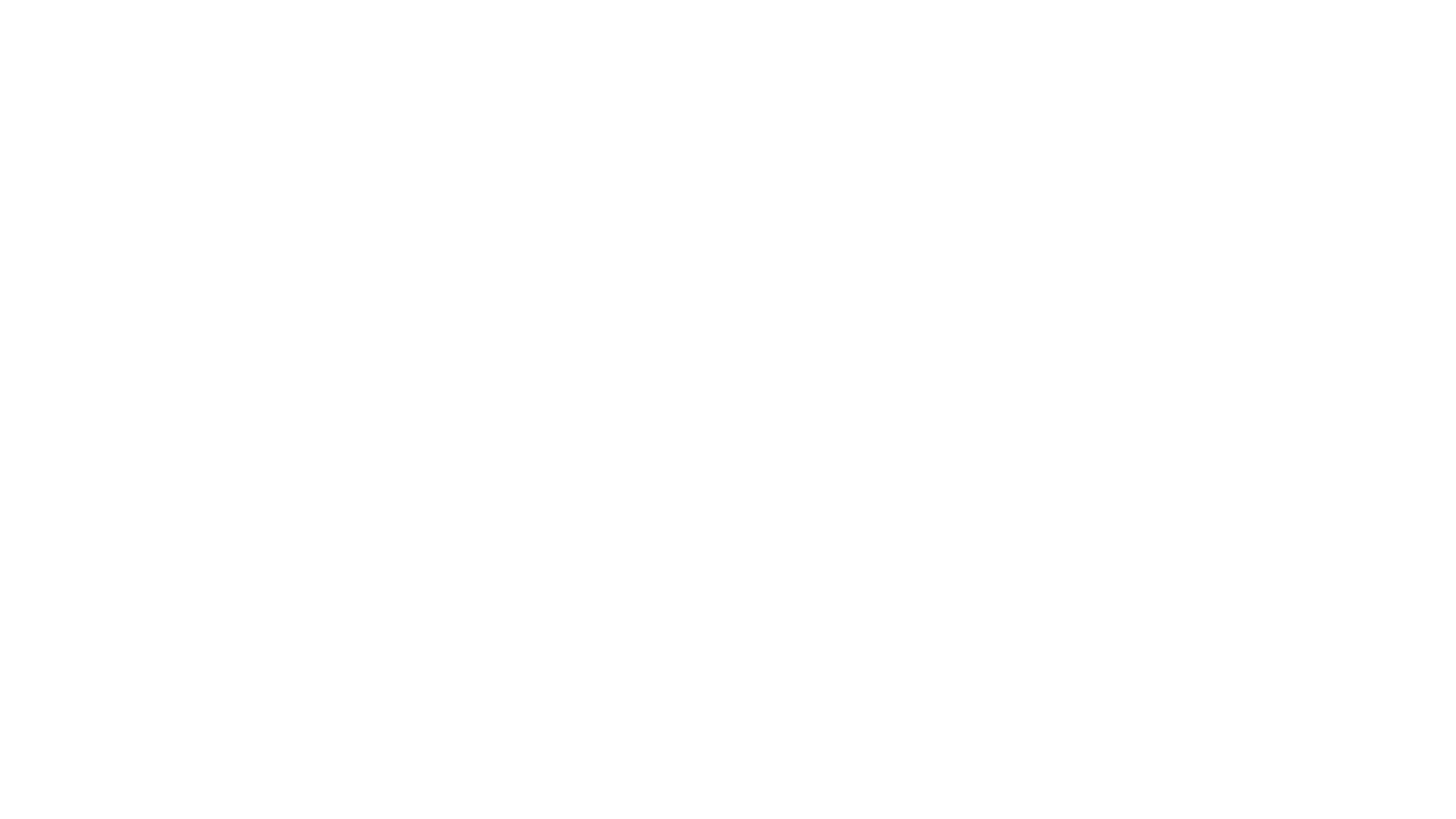 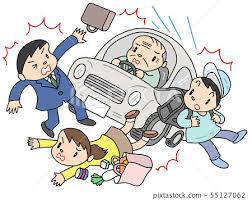 Causes of trauma
Majority of injuries due to falls (60.7%)

Motor vehicle accidents (21.5%)
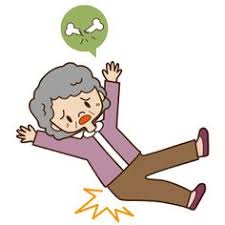 [Speaker Notes: Study of prehospital data of trauma patients over 70 who present to the ED]
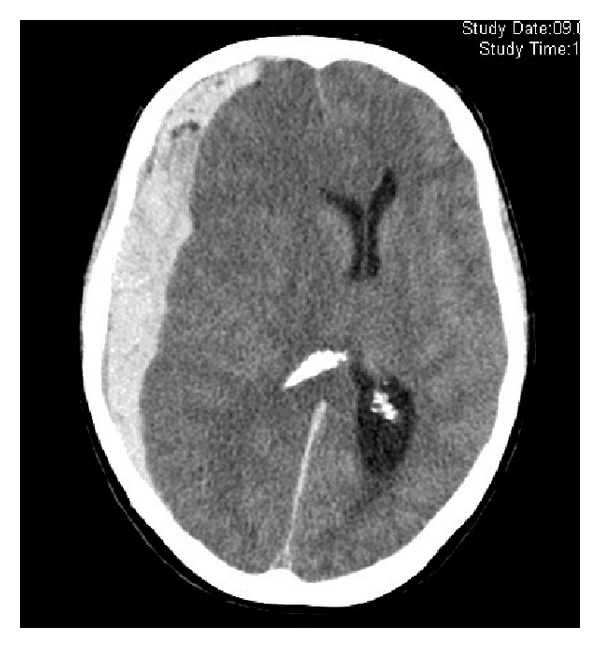 Sites of Injury
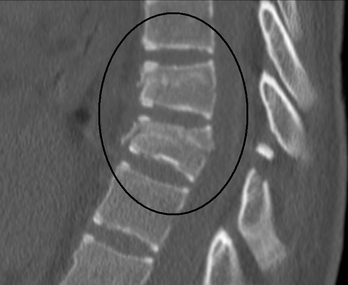 Head and face

Extremities
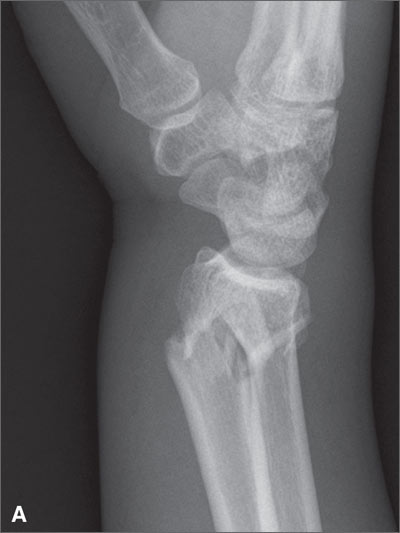 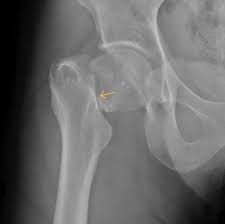 Aging Decreased physical reserves
Cardiac functional reserve is diminished 

Decrease heart rate response to catecholamines

Changes in other organ systems (pulmonary, renal system, skin)
[Speaker Notes: Cardiac functional reserve is diminished with age. Older patients have a lower cardiac output, decreased cardiac reserve, and are less likely to be able to tolerate hemodynamic stress as well as younger patients

Decrease heart rate response to catecholamines
From aging conduction system
From medications (beta blockers or CCB)
Compensatory tachycardia not often seen

Changes in other organ systems (pulmonary, renal system, skin)

Less pulmonary compliance, less]
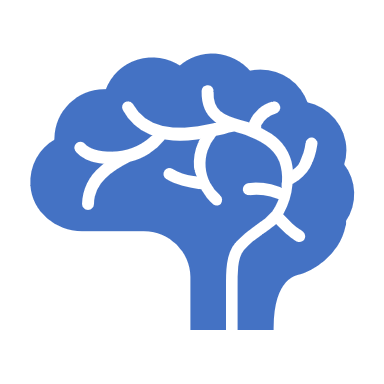 Brain changes
Decrease in brain weight and thus size

Stretching of the bridging vessels over the surface of the brain results in increased susceptibility to tearing under shear forces

Age-related decline in cerebrovascular autoregulation
Skin Changes
Thinner, less vascular and less able to thermoregulate

More prone to 
Hypothermia
Skin and soft tissue infection
Rapid development of pressure ulcers
[Speaker Notes: Get older patient off the back board as soon as possible!!!

Get out of wet clothes!!]
Other Factors
[Speaker Notes: What about these?]
Are normal vital signs normal?
Systolic of 120 could be hypotension 
HR 90-100 could be tachycardia if betablocked


Significant blood loss can be occult (femur fractures, pelvic fractures, retroperitoneal bleed) esp if anticoagulated
Assessment
82 year old male with h/o COPD, EMS receives call for shortness of breath, decreased breath sounds and hypoxic with mild respiratory distress.
Nebulizer, solumedrol given

On arrival to ED, still hypoxic with mild respiratory distress
EMS states found in basement
Patient reported small fall landing down stairs landing on back
Case 1
Falls
Most common cause of fatal injury
Most common cause of nonfatal trauma related admission
Most frequent cause of traumatic brain injury
1 in 4 >65 report falling each year
10-15% cause serious injury
Psychological injury
Frequency
Every 11 seconds an older adult is treated in the ED for a fall


Every 19 minutes, an older adult dies from a fall
https://aging.com/preventing-falls-in-older-adults/
Approximately 30% to 40 will a significant fall in their lifetime.

Approximately 50% of individuals living in a long-term care facility will sustain a fall

Risks of falls doubles or triples in the presence of cognitive impairment or history of previous falls
Fall often?
Aschkenasy MT, Rothenhaus TC. Trauma and falls in the elderly. Emerg Med Clin North Am. 2006 May;24(2):413-32
 Al-Aama T. Falls in the elderly: spectrum and prevention [published correction appears in Can Fam Physician. 2014 Mar;60(3):225]. Can Fam Physician. 2011;57(7):771-776.
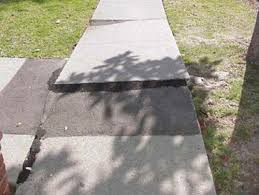 Environmental Causes
Poor lighting


Slippery floors


Uneven surfaces
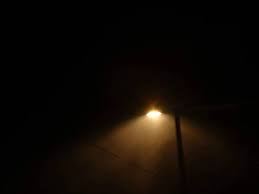 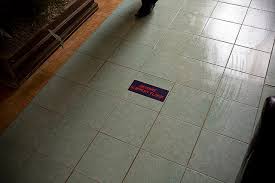 [Speaker Notes: 30-50% are due to environmental causes]
Changes in CNS (slower nerve conduction, slower reflex response)

Changes in MSK (arthritis, decreased muscle mass)

Sensory and cognitive impairments

Decreased proprioception and vibration

Medications
High risk medications: antihypertensives, sedatives, diuretics, autonomic meds
Complicated by anticoagulation meds
What causes falls?
Burns E, Kakara R. Deaths from Falls Among Persons Aged ≥65 Years — United States, 2007–2016. MMWR Morb Mortal Wkly Rep 2018;67:509–514.
Medications
Over 80% of patients evaluated after accidental fall are found to be on medications easily implicated in contributing to the fall 

The presence of four or more chronic medications seems to correlate well with an increasing risk of falls
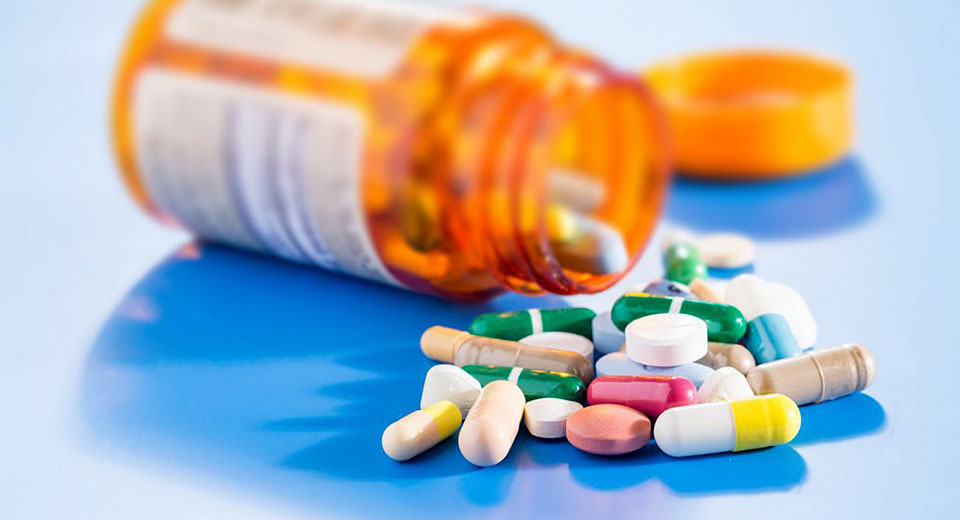 Aschkenasy 2006
STEADI (Stopping Elderly Accidents, Deaths and Injuries)

CDC (implements AGS and BGS guidelines)

Screen

Assess

Intervene
Screening for Falls?
STEADI Process
Screen with 3 key questions
Do you feel unsteady when walking or standing?
Do you worry about falling?
Have you fallen in the past year?
If “yes” ask,  How many times? Were you injured?



“At Risk” if “yes” to any question above
Assess
Reduce identified fall risk

Interdisciplinary team approach
Physical Therapy
Occupational Therapy
Pharmacist
Nursing
Intervene
Reduced 30- and 60-day fall-related ED revisit rates after ED visits for a ground-level fall for older adults who received PT services during their index ED

 Multifactorial fall prevention programs are effective in reducing the number of fallers or fall related injuries is limited
Interventions: Do they Work?
Lesser et al. JAGS 2018; 66(11): 2205-2212.
Gates et al. BMJ 2008;336:130.
[Speaker Notes: Fall prevention programs in primary care, community or emergency care settings]
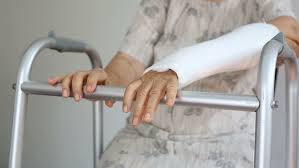 Case 2
80 year old female who lives at home alone.  Ambulates with a walker. She tripped on a sidewalk at home and broke her wrist on her dominant hand.
Disposition?
[Speaker Notes: A highly functional person, who uses a walker, may lose his/her mobility because of a wrist fracture and need a period of convalescent admission]
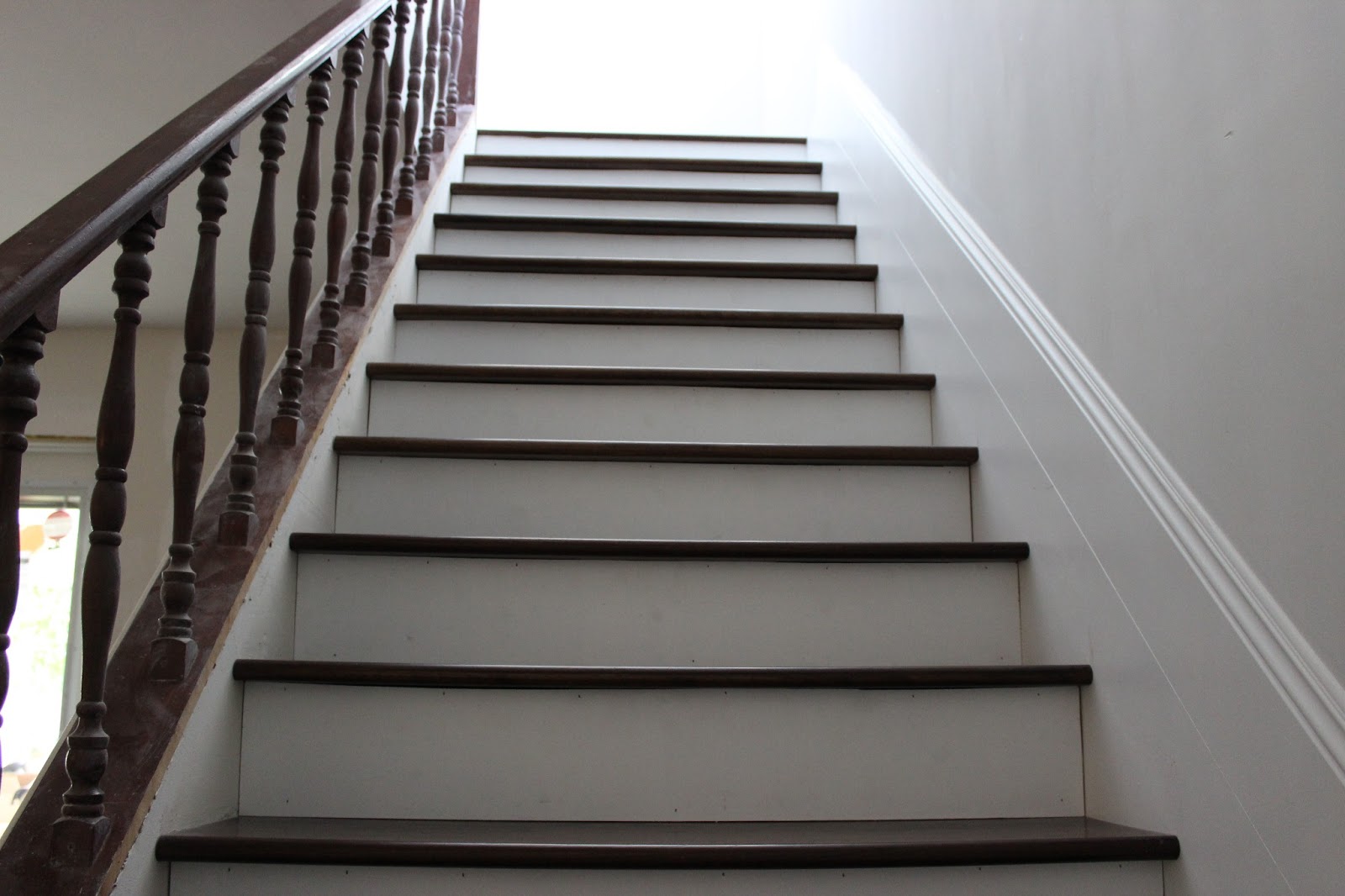 Disposition?
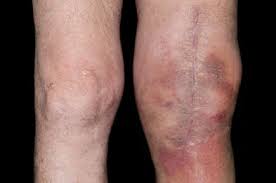 Case 3
70 year old with afib on coumadin fell and now with a swollen knee; lives at home with spouse in a two-story home
[Speaker Notes: A person with a knee contusion living in a two-storey home may need additional home care or adjustments of the home environment (bed and commode on ground floor).]
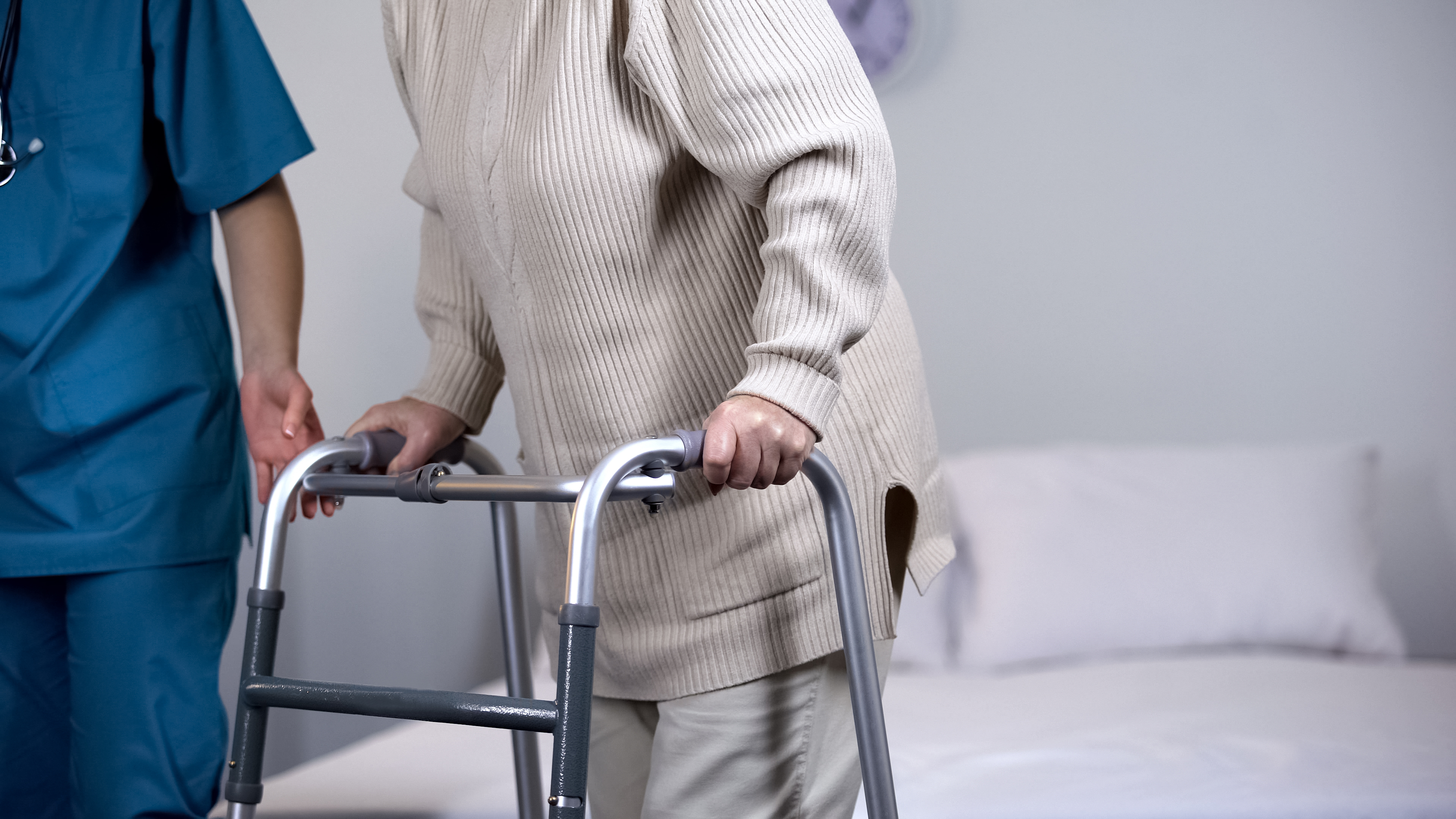 Disposition?
Case 4
75 year old  female who fell and sustained a pelvic fracture. No other injury.
What else do you want to know?
[Speaker Notes: A person living on one floor with a pelvic fracture may be able to go home, but need support in hiring some private home help and additional support services through home care]
Safe disposition
Some assessment of function in the department is imperative before discharge
Needs to be able to ambulate independently

Needs to function independently or have adequate support

Discharge planning/Care coordination
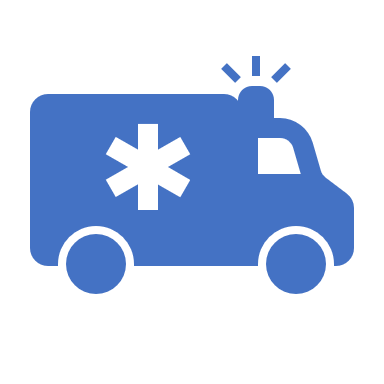 True or False?
Older patients only need to be transferred to a trauma center if the trauma is acute and/or if emergent surgery or procedures are needed?
[Speaker Notes: FALSE, older patients with nonoperative injuries benefit from specialized trauma care from coordinated multidisciplinary teams at a regional trauma center.5 The lack of need for emergency surgery should not preclude consideration for transfer to a lead trauma center.  For example an older adult who presents to the ED several days after a fall found to have multiple rib fractures.]
Team Approach
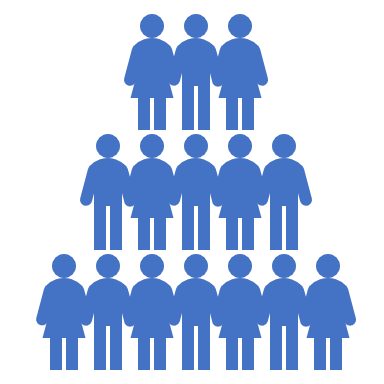 Avoid admissions
Improved outcomes
Team members
-Advanced or focused practice nurse or a social worker
-PT 
-Pharmacist
-Community-based care coordinator
[Speaker Notes: Advanced or focused practice nurse or a social worker to coordinate the non-medical components of the visit;
access to a physiotherapist and or an occupational therapist who can do mobility and function assessments
a pharmacist available to assess medication use, interactions, and compliance;
access to community-based care coordinator to arrange additional home care or assessment of the home for safety and mobility]
True or False?
Do not give older adults any opioid pain medication because of potential side effects.
[Speaker Notes: FALSE, adequate treatment of pain will decrease risk of delirium and agitation]
Case 5
74 year old male with a h/o dementia, afib on Eliquis sent to the ED with a L hip fracture.  Unwitnessed fall; SNF obtained xray through DMH that demonstrated likely L femoral neck fracture or possibly intertrochanteric.  Transported via EMS who gave him 50 mcg fentanyl in route
Mental status change in route
Initial blood pressure systolic 99
Quick drop to systolic 60s
Never tachycardic
Mental status improved with increase in blood pressure
[Speaker Notes: Need to be aware that a simple fall can be considered a Level 1 Trauma, especially when on anticoagulation
Patient transferred to a Level 1 trauma center]
Be wary of normal vital signs

Falls are not innocuous 

Assess for function prior to discharge

Interdisciplinary team approach necessary
Take Away Points